JEUDÉCOUVRE LE BON BAC
Niveau 3 – pour les Élèves du 3e cycle DU PRIMAIRE
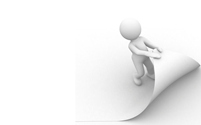 À CHAQUE DIAPOSITIVE, DÉTERMINE DANS QUEL BAC OU À QUEL ENDROIT TU DOIS DÉPOSER L’OBJET QUE TU VERRAS
BAC NOIR
BAC BRUN
BAC BLEU
ÉCOCENTRE
CONSIGNABLE
RÉ-EMPLOYER
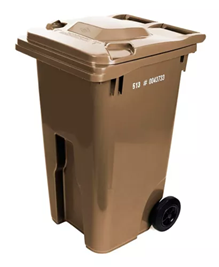 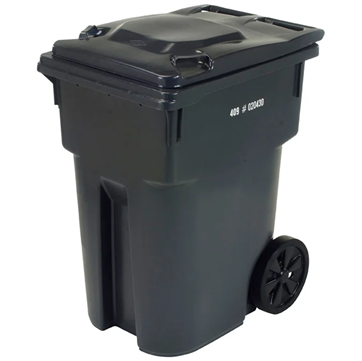 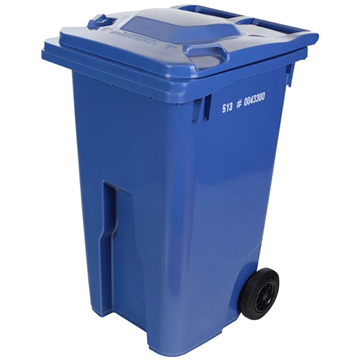 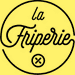 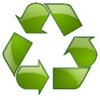 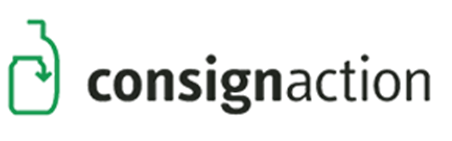 Si tu as la bonne réponse, la photo s’agrandira. Si toutefois tu as la mauvaise réponse, la photo disparaîtra.
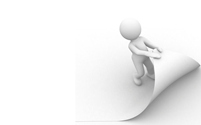 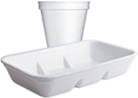 Contenants de styromousse
BAC NOIR
BAC BRUN
BAC BLEU
ÉCOCENTRE
CONSIGNABLE
RÉ-EMPLOYER
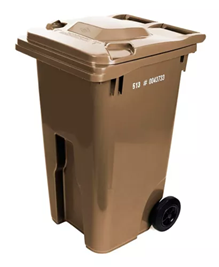 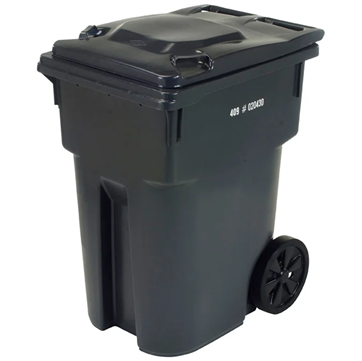 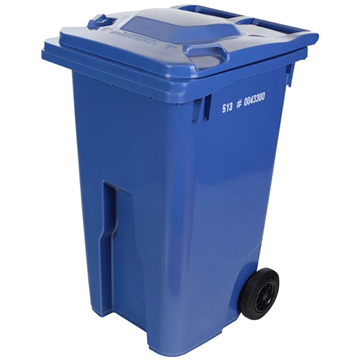 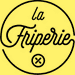 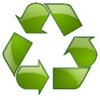 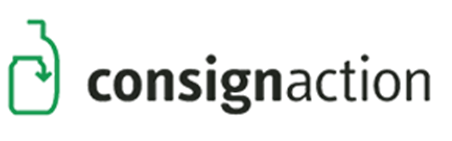 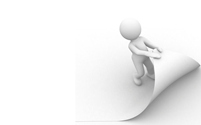 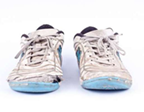 CHAUSSURES TROUÉES
BAC NOIR
BAC BRUN
BAC BLEU
ÉCOCENTRE
CONSIGNABLE
RÉ-EMPLOYER
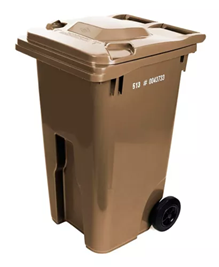 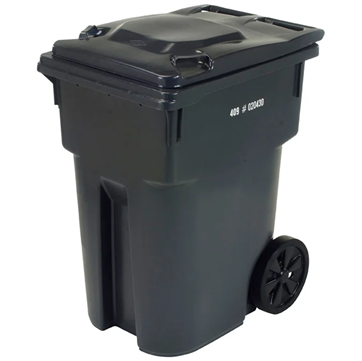 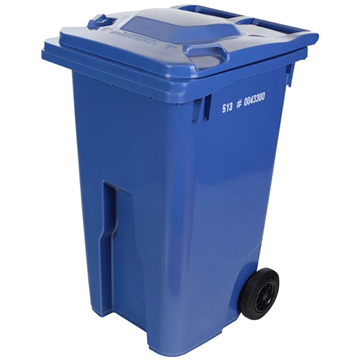 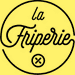 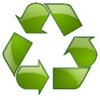 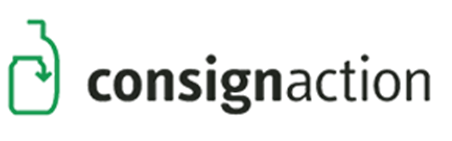 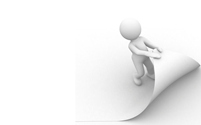 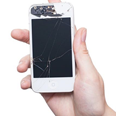 CELLULAIRE BRISÉ
BAC NOIR
BAC BRUN
BAC BLEU
ÉCOCENTRE
CONSIGNABLE
RÉ-EMPLOYER
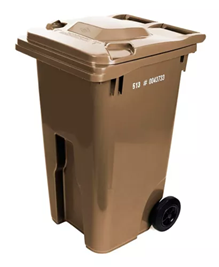 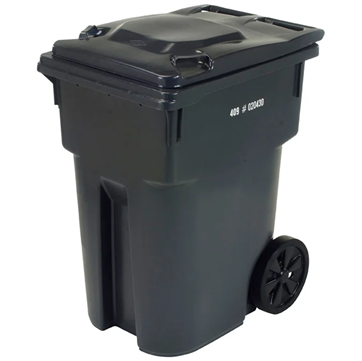 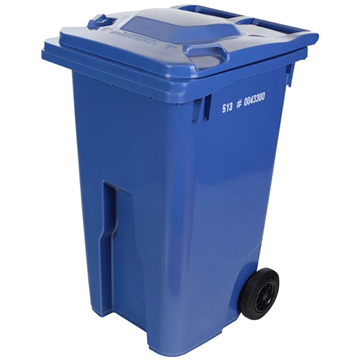 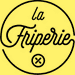 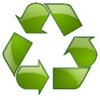 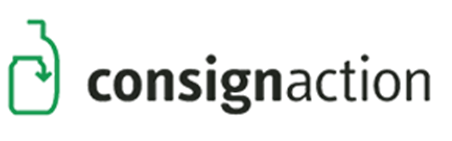 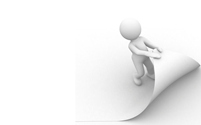 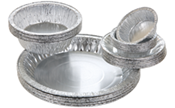 Assiettes de plomb
BAC NOIR
BAC BRUN
BAC BLEU
ÉCOCENTRE
CONSIGNABLE
RÉ-EMPLOYER
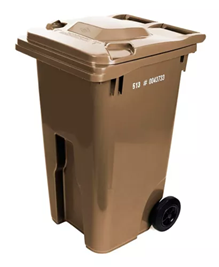 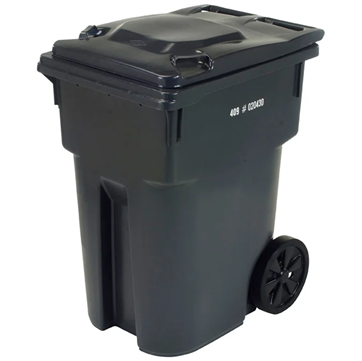 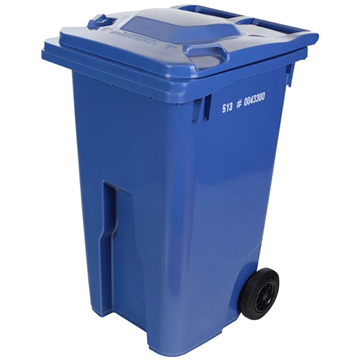 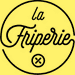 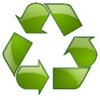 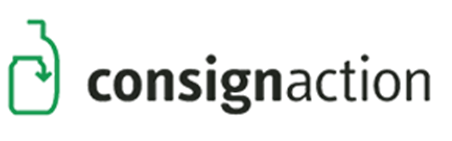 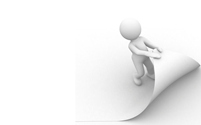 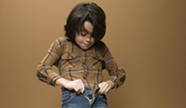 Vêtements trop petits
BAC NOIR
BAC BRUN
BAC BLEU
ÉCOCENTRE
CONSIGNABLE
RÉ-EMPLOYER
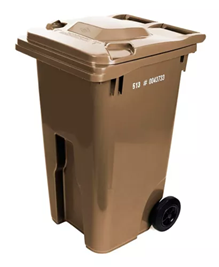 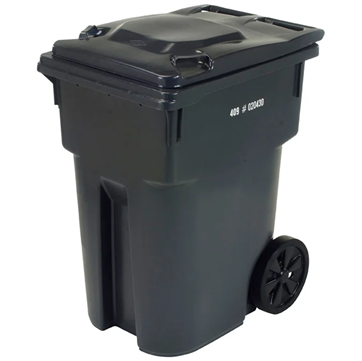 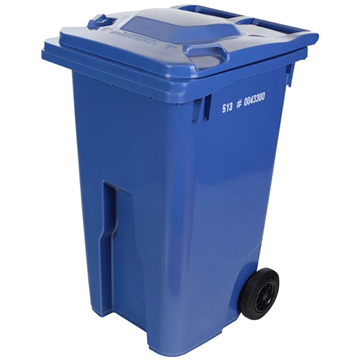 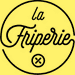 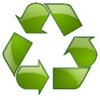 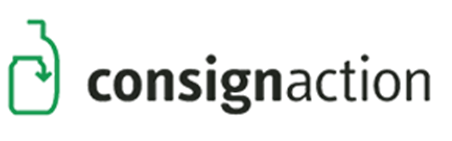 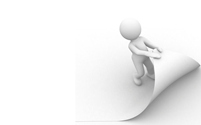 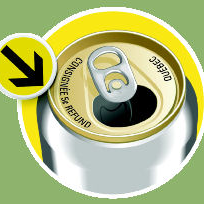 Cannette de boisson gazeuse
BAC NOIR
BAC BRUN
BAC BLEU
ÉCOCENTRE
CONSIGNABLE
RÉ-EMPLOYER
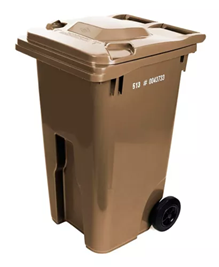 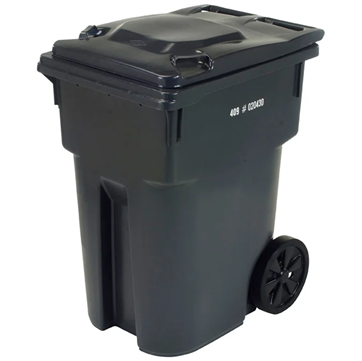 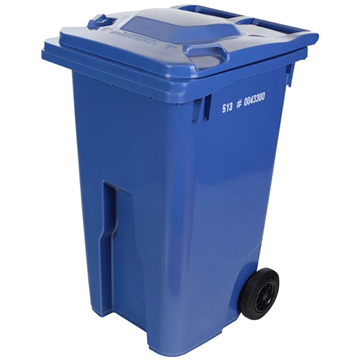 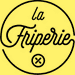 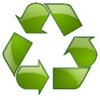 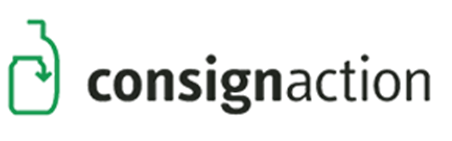 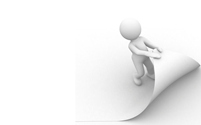 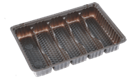 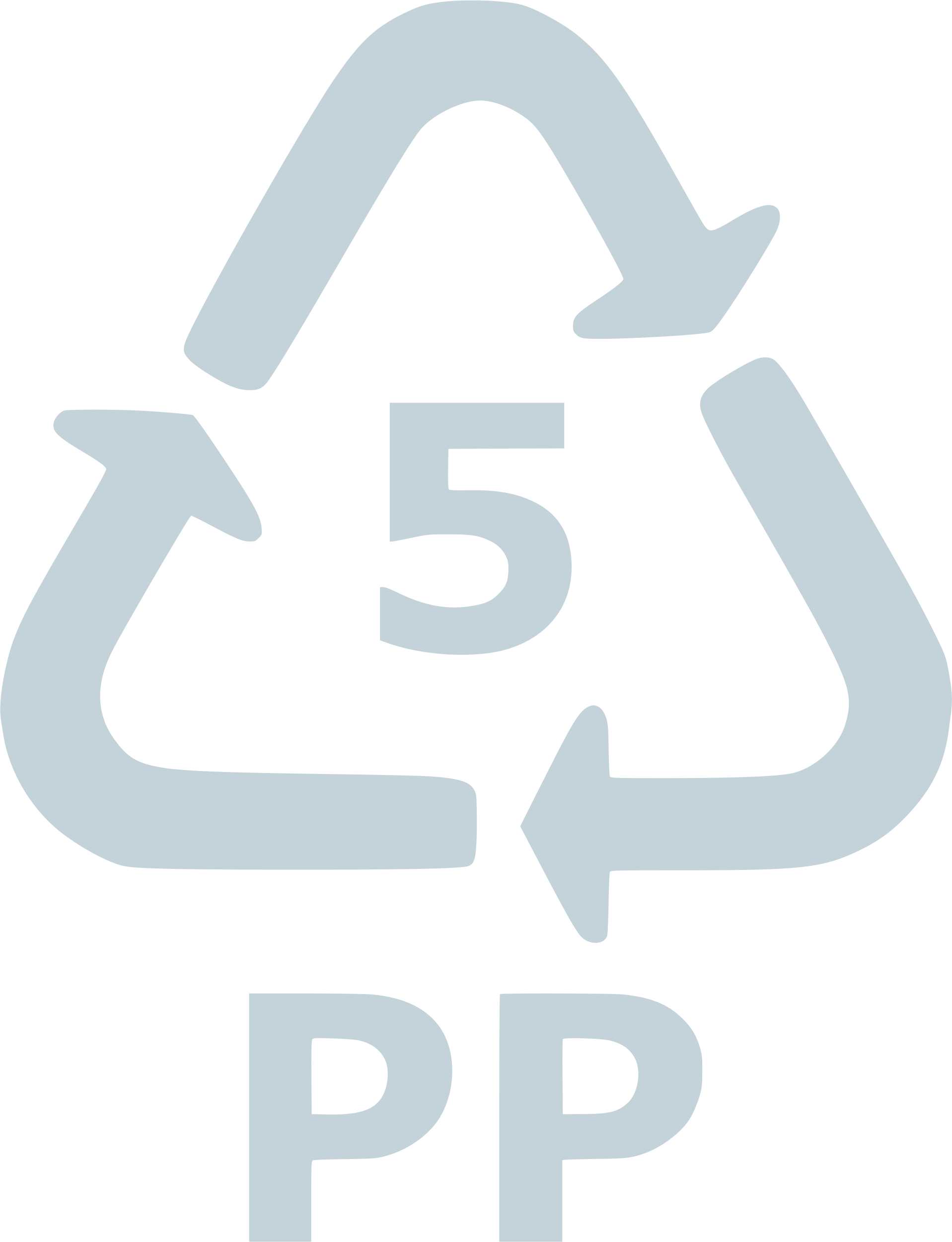 Barquette de biscuits
BAC NOIR
BAC BRUN
BAC BLEU
ÉCOCENTRE
CONSIGNABLE
RÉ-EMPLOYER
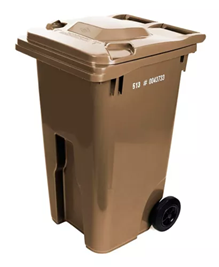 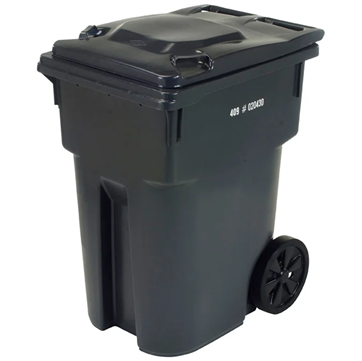 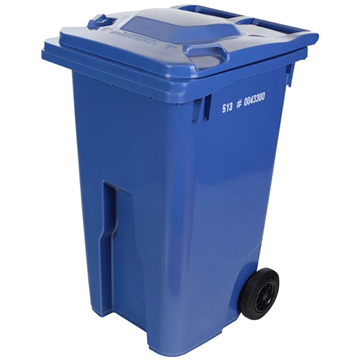 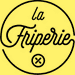 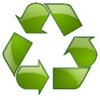 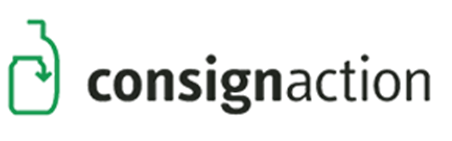 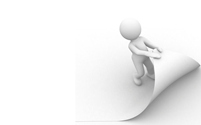 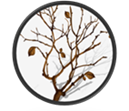 Petites branches
BAC NOIR
BAC BRUN
BAC BLEU
ÉCOCENTRE
CONSIGNABLE
RÉ-EMPLOYER
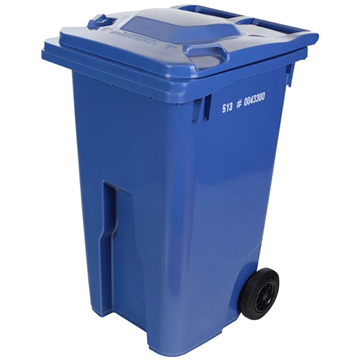 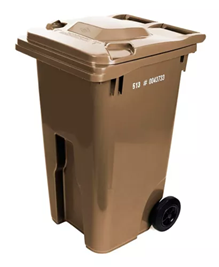 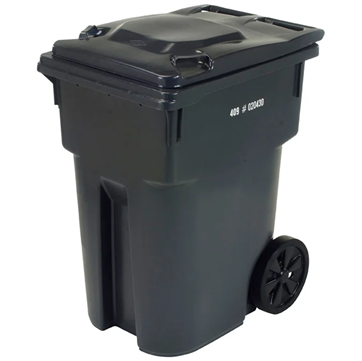 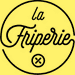 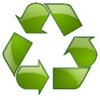 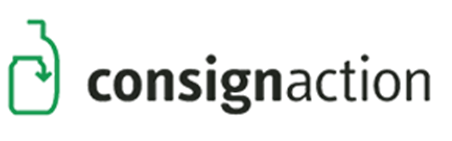 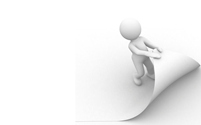 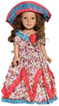 Poupée avec laquelle tu ne joues plus
BAC NOIR
BAC BRUN
BAC BLEU
ÉCOCENTRE
CONSIGNABLE
RÉ-EMPLOYER
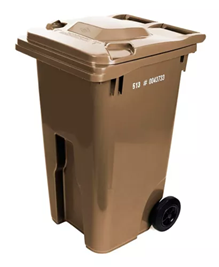 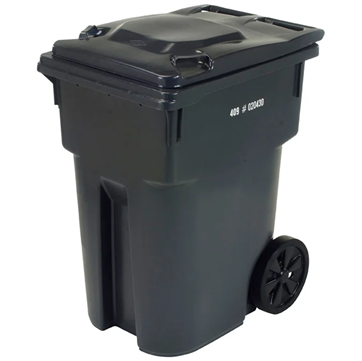 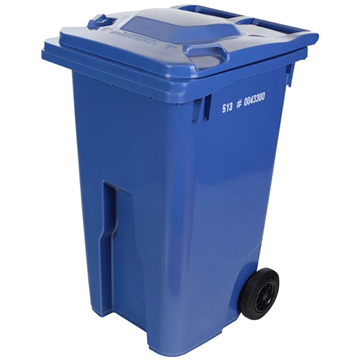 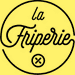 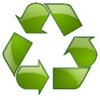 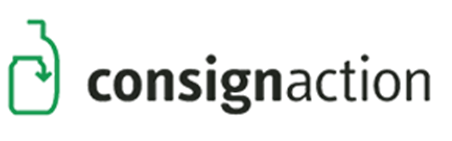 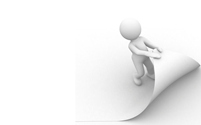 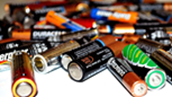 Piles usagées
BAC NOIR
BAC BRUN
BAC BLEU
ÉCOCENTRE
CONSIGNABLE
RÉ-EMPLOYER
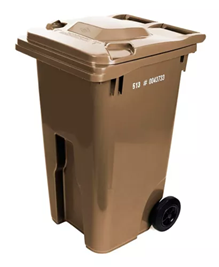 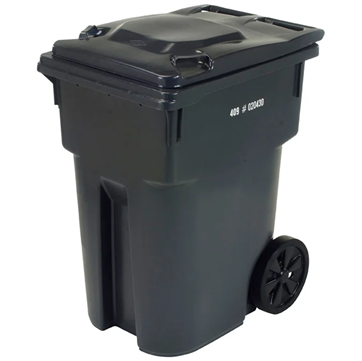 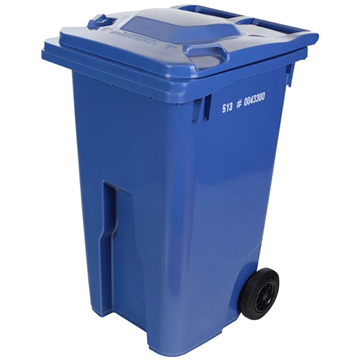 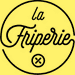 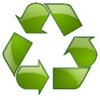 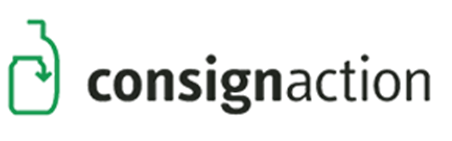 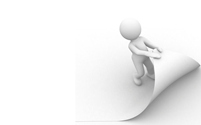 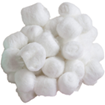 ouate
BAC NOIR
BAC BRUN
BAC BLEU
ÉCOCENTRE
CONSIGNABLE
RÉ-EMPLOYER
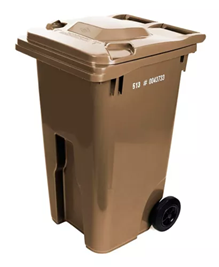 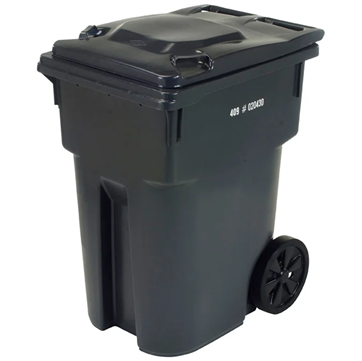 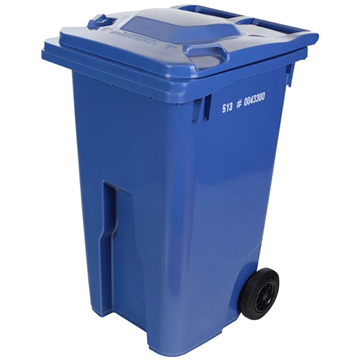 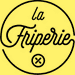 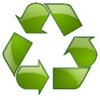 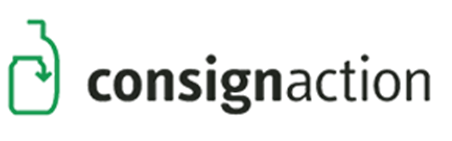 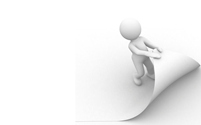 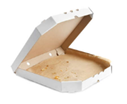 Boîte de pizza souillée (sale)
BAC NOIR
BAC BRUN
BAC BLEU
ÉCOCENTRE
CONSIGNABLE
RÉ-EMPLOYER
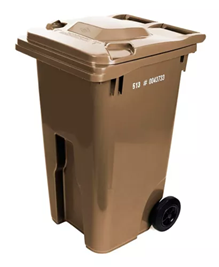 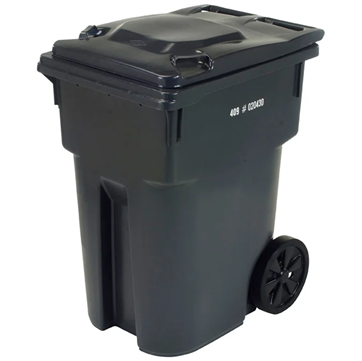 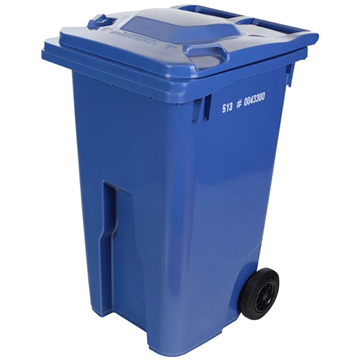 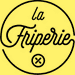 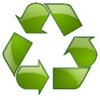 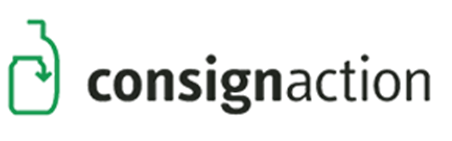 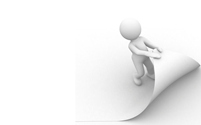 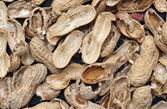 Coquille d’arachides
BAC NOIR
BAC BRUN
BAC BLEU
ÉCOCENTRE
CONSIGNABLE
RÉ-EMPLOYER
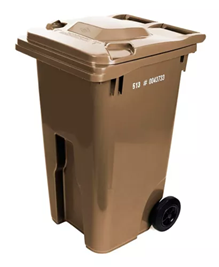 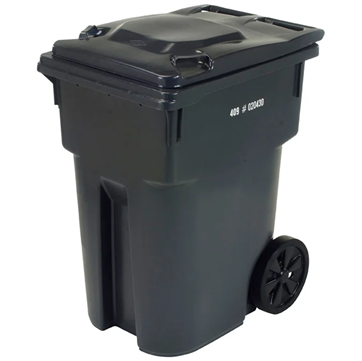 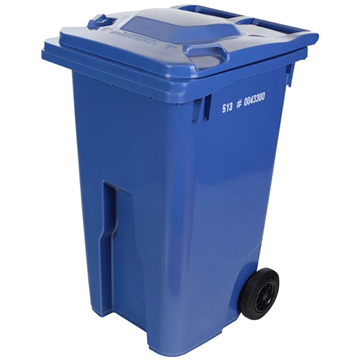 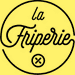 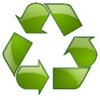 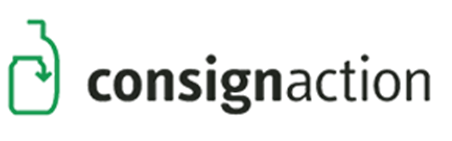 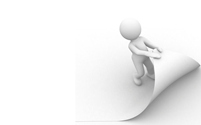 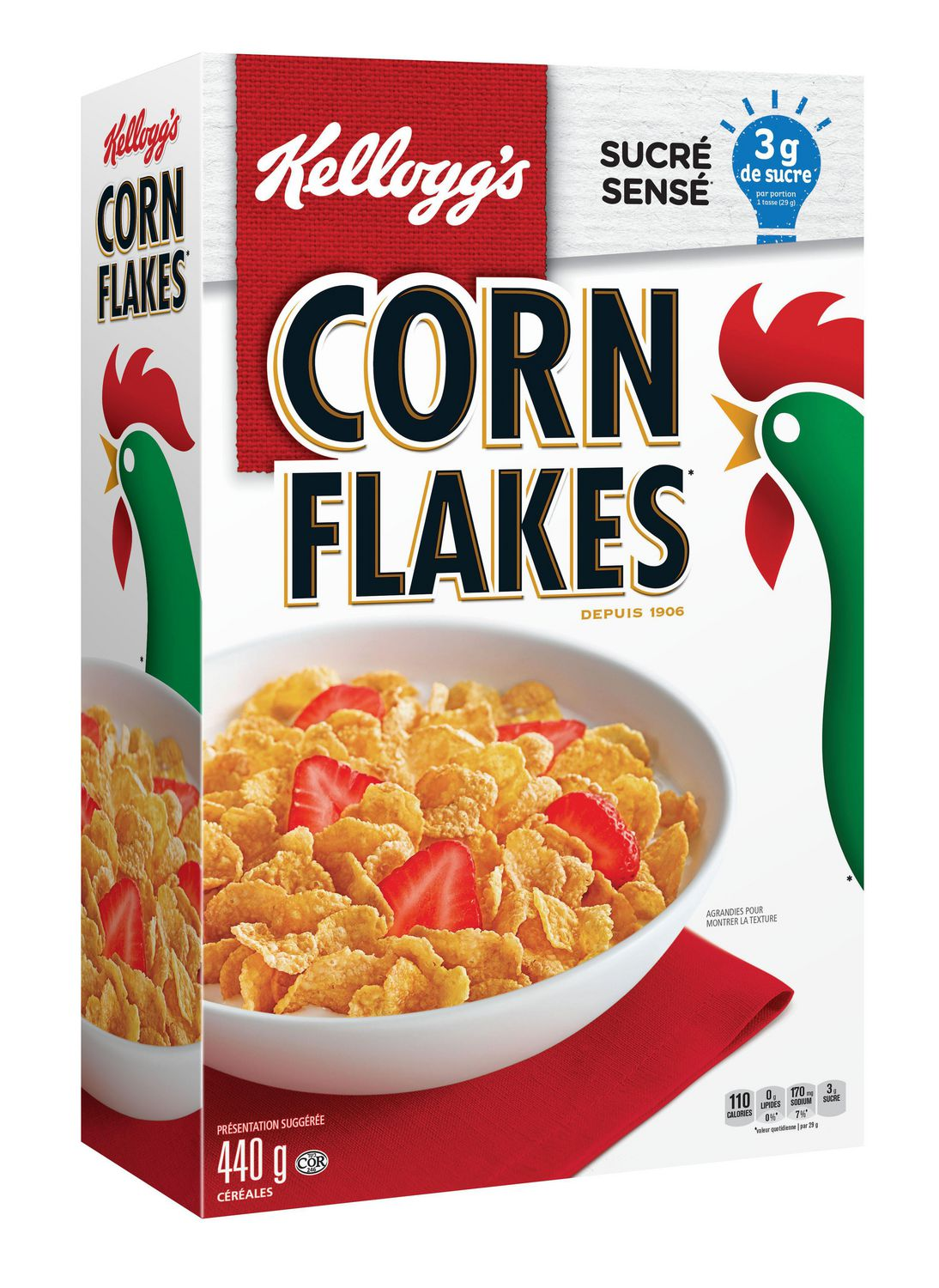 Boîte de céréales vide
BAC NOIR
BAC BRUN
BAC BLEU
ÉCOCENTRE
CONSIGNABLE
RÉ-EMPLOYER
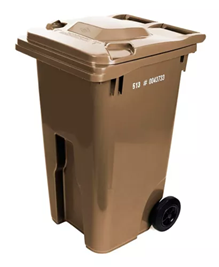 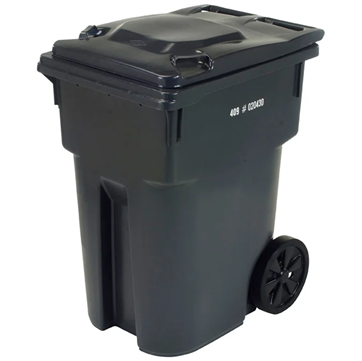 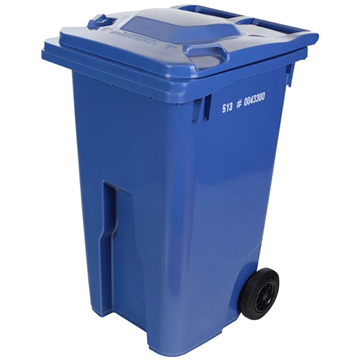 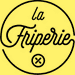 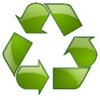 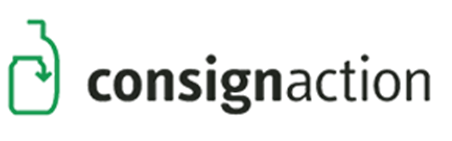 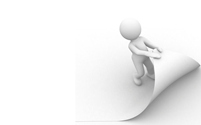 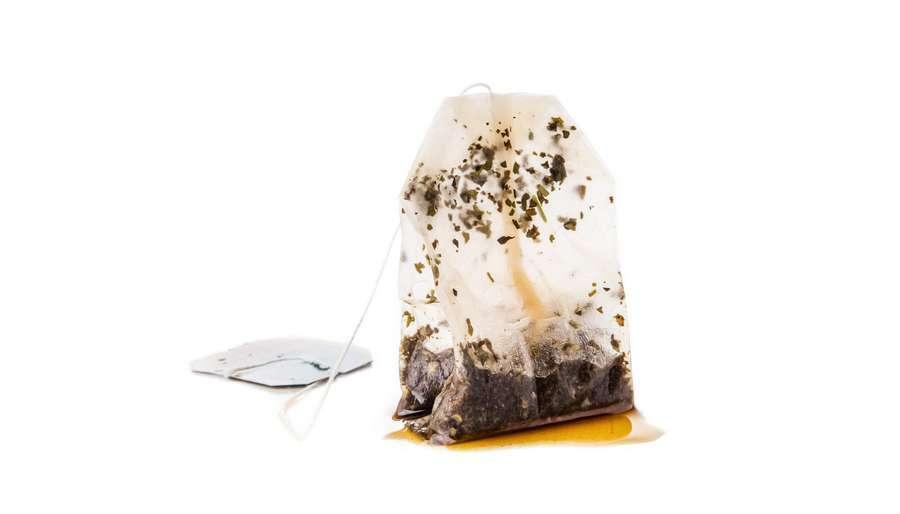 Sachet de thé
BAC NOIR
BAC BRUN
BAC BLEU
ÉCOCENTRE
CONSIGNABLE
RÉ-EMPLOYER
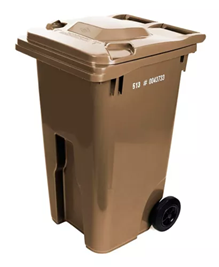 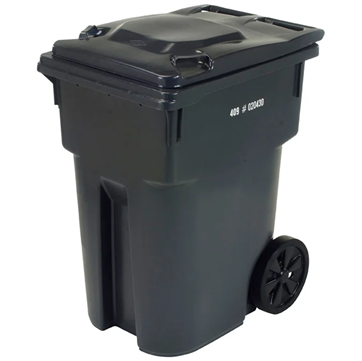 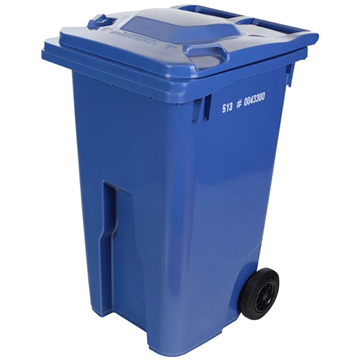 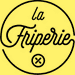 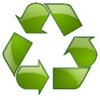 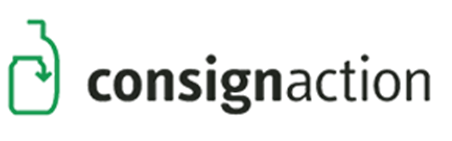 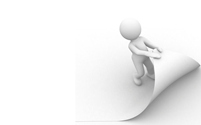 BRAVO ! Tu as terminé le niveau 3 !
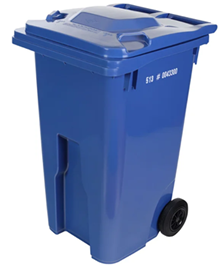 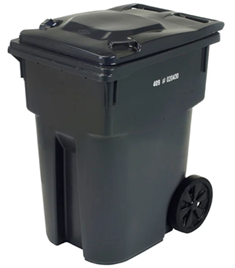 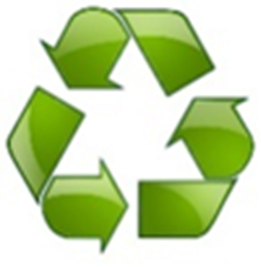 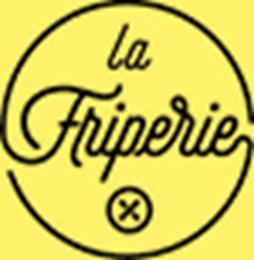 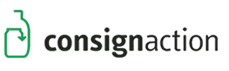 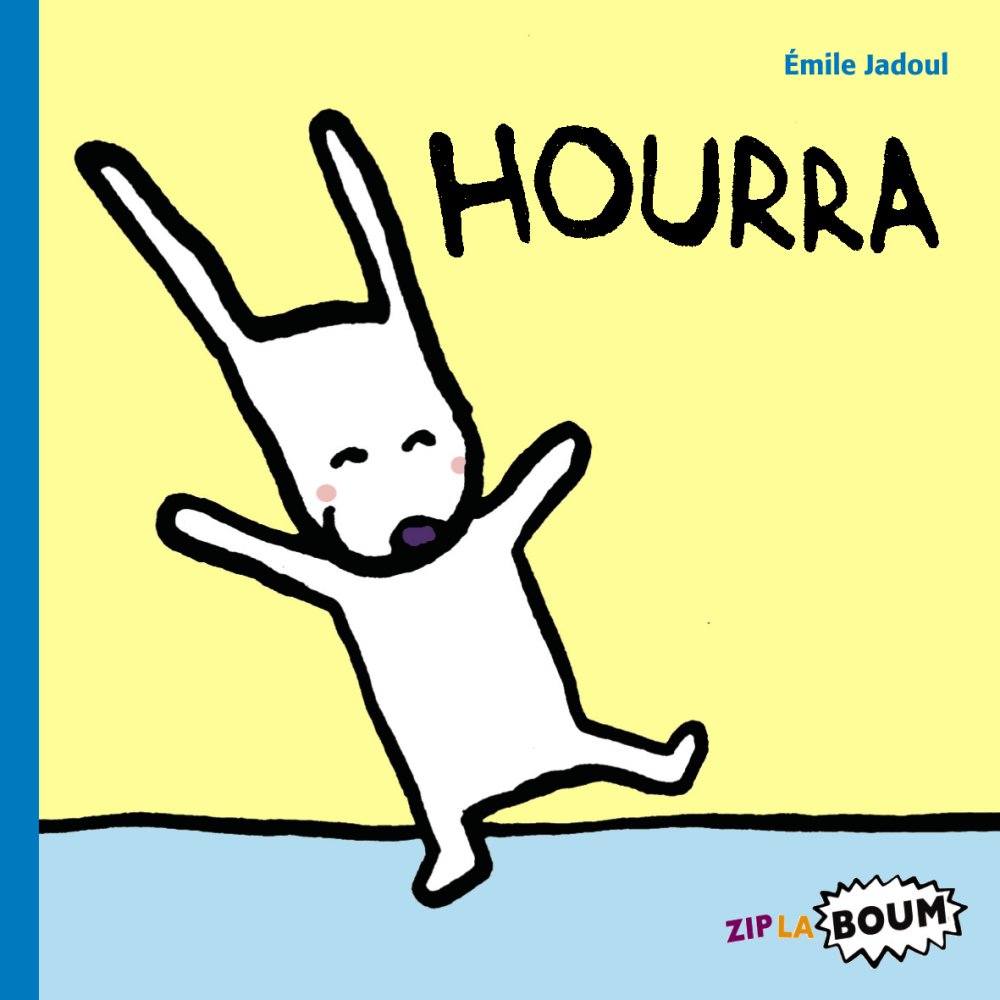 Cette photo par Auteur inconnu est soumise à la licence CC BY-NC-ND